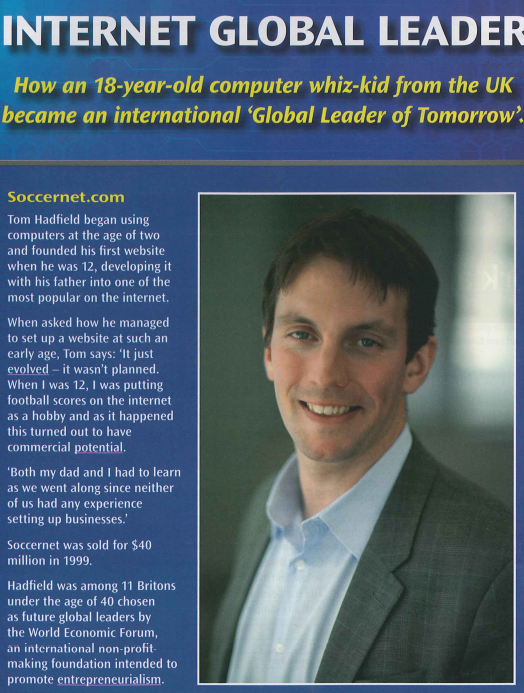 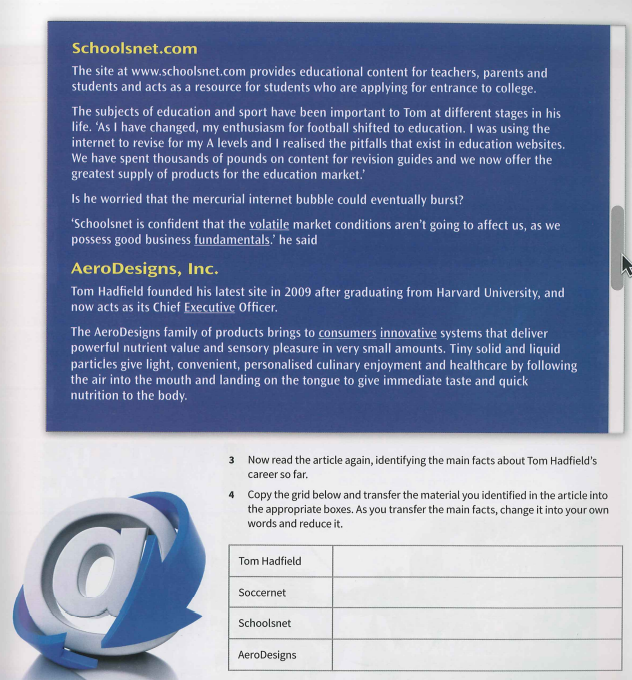 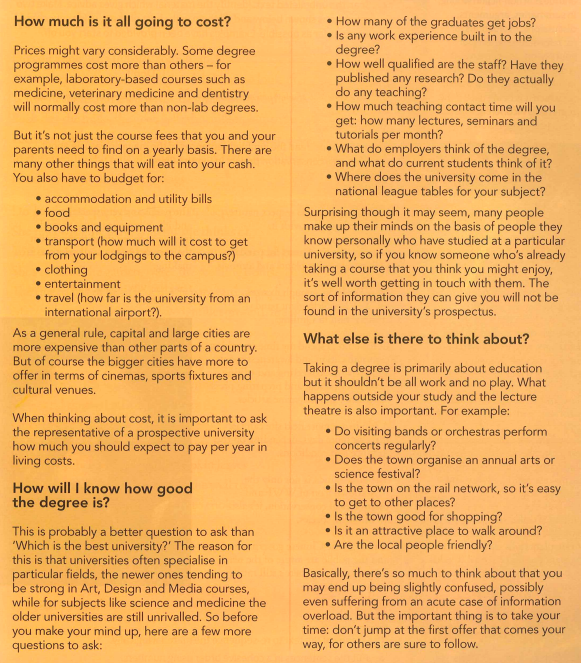 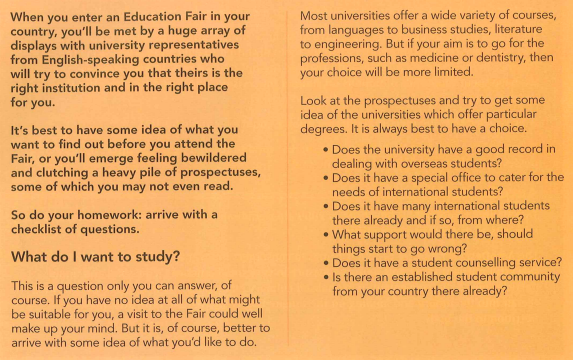 Tasks
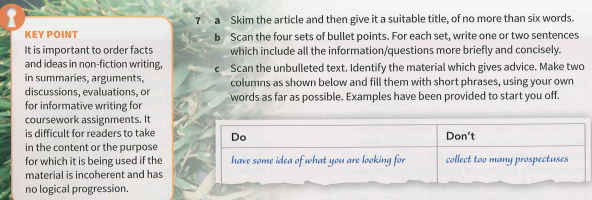